Проект гоночной машины на резиномоторе
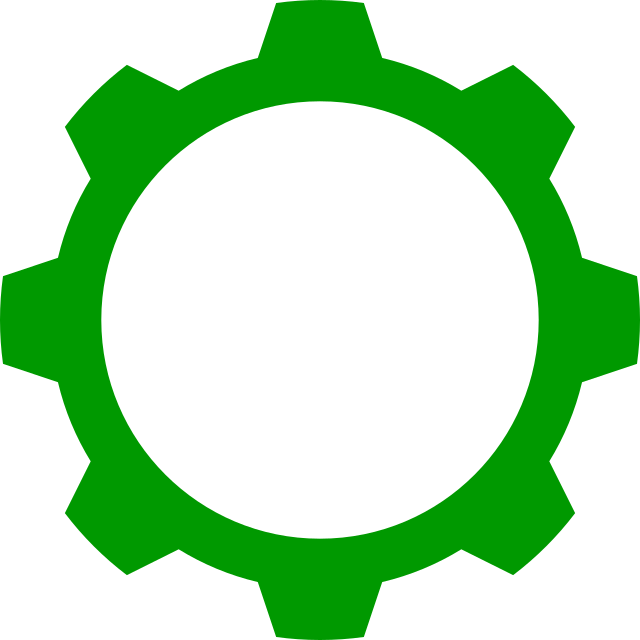 Выполнил:
Ученик 4 класса Семен Лисицкий
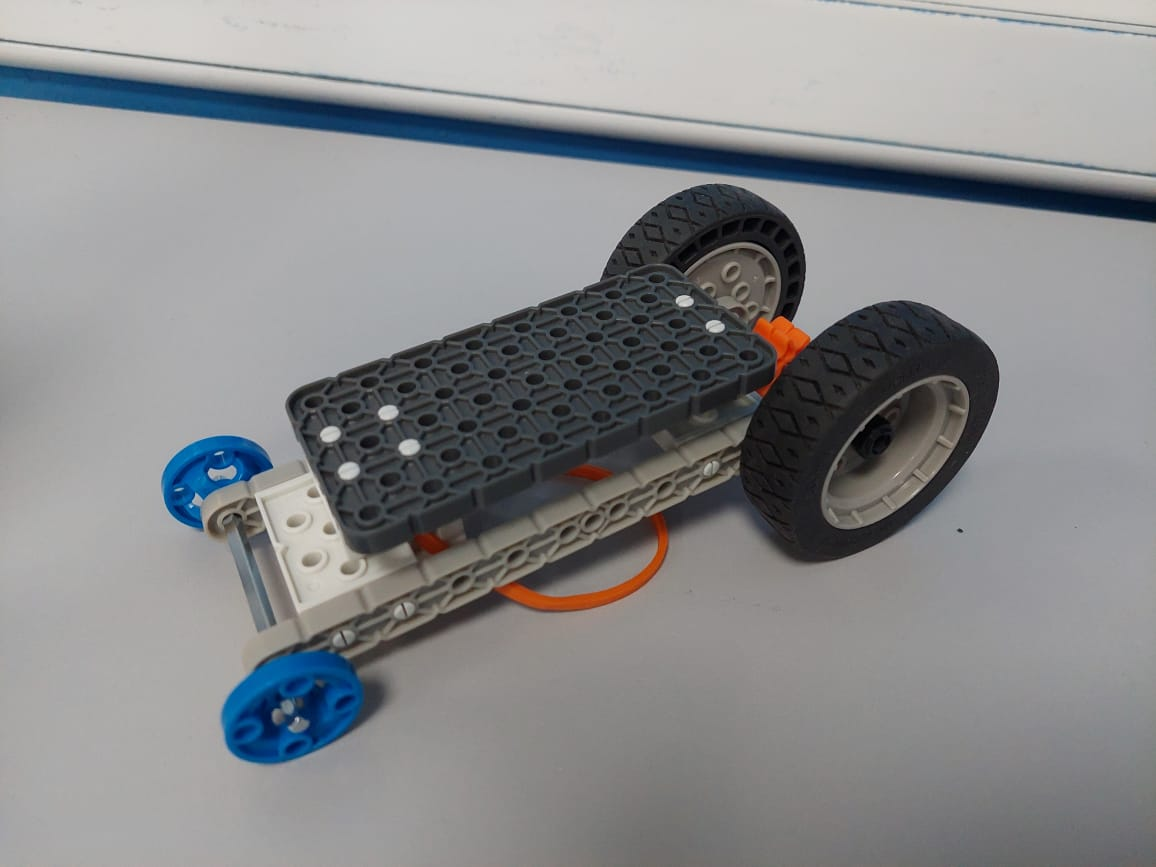 Проект гоночной машины создан из конструктора Vex IQ второго поколения. 
Актуальность проекта заключается в том что, на данный момент для  второго поколения конструктора очень мало готовых инструкций по сборке. Поэтому мы взялись решить эту проблему. 
Преимущество этой машины заключается в том, что она очень легко собирается и может быстро ездить. 
Далее представлена подробная инструкция по сборке:
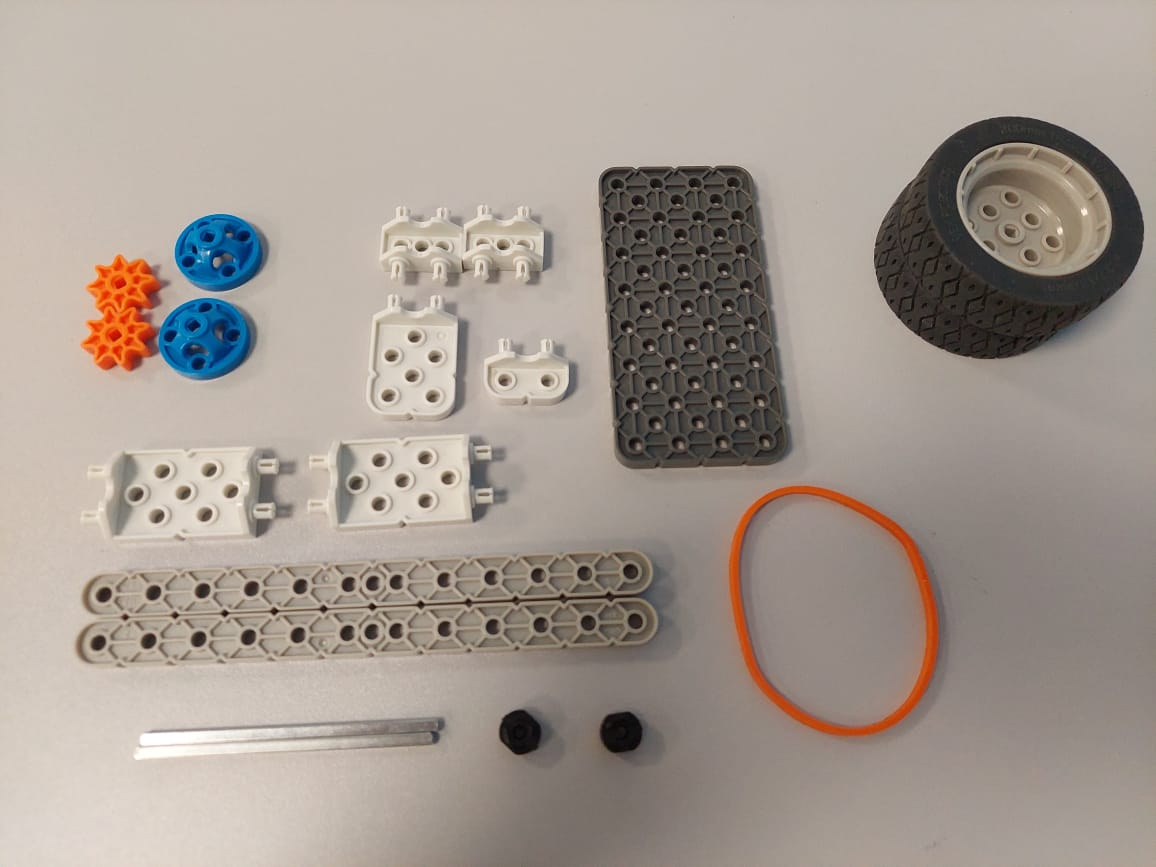 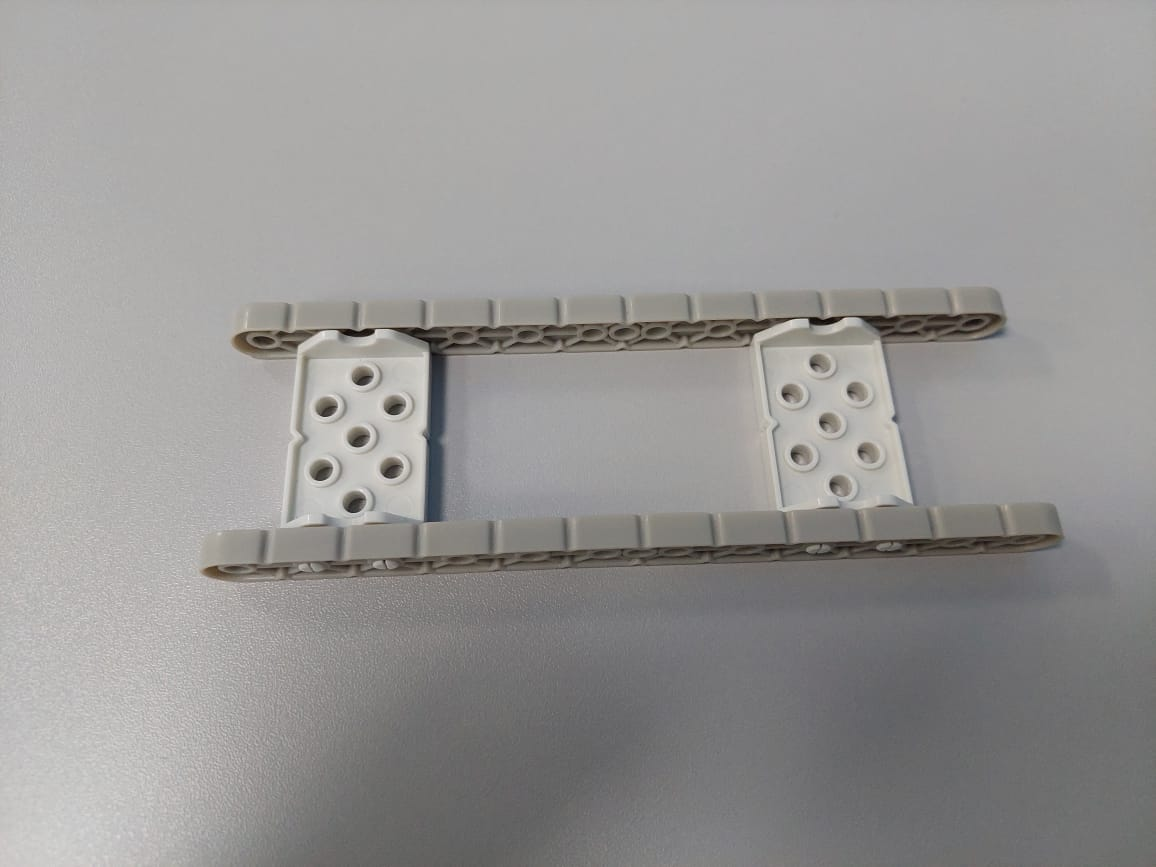 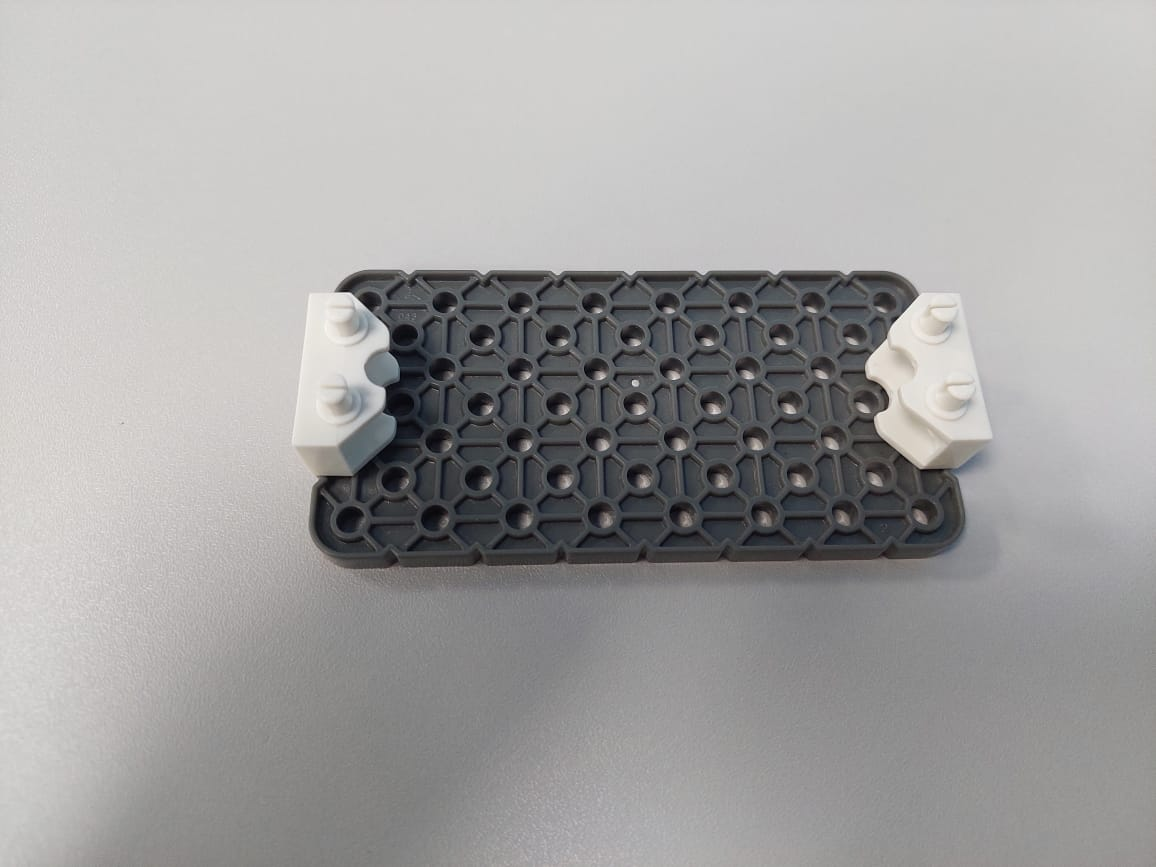 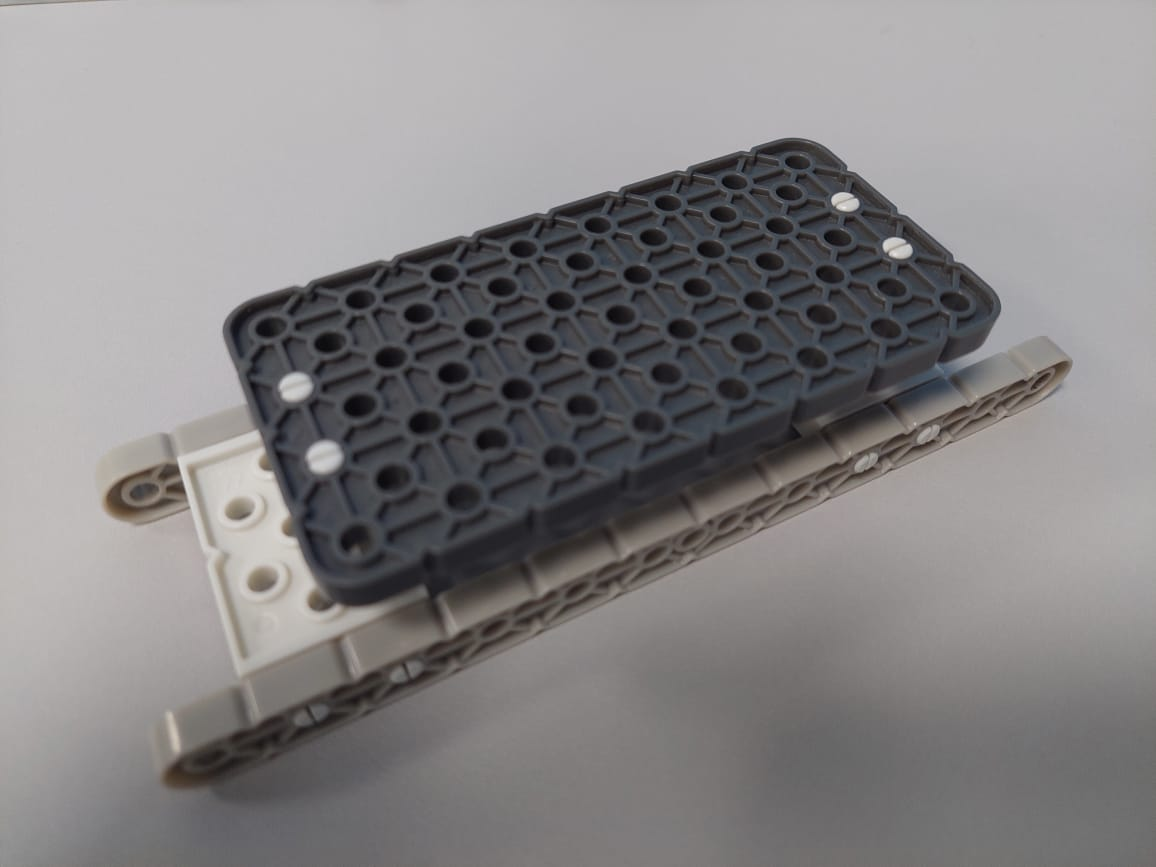 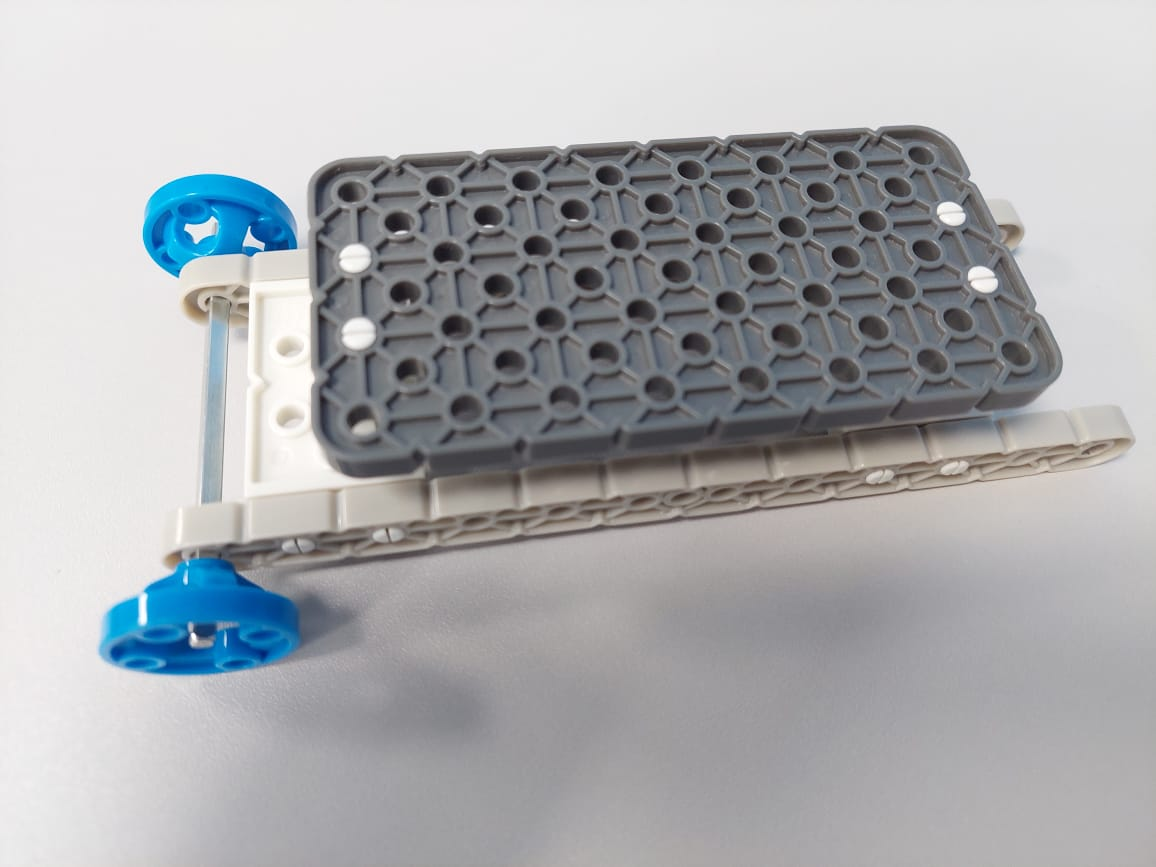 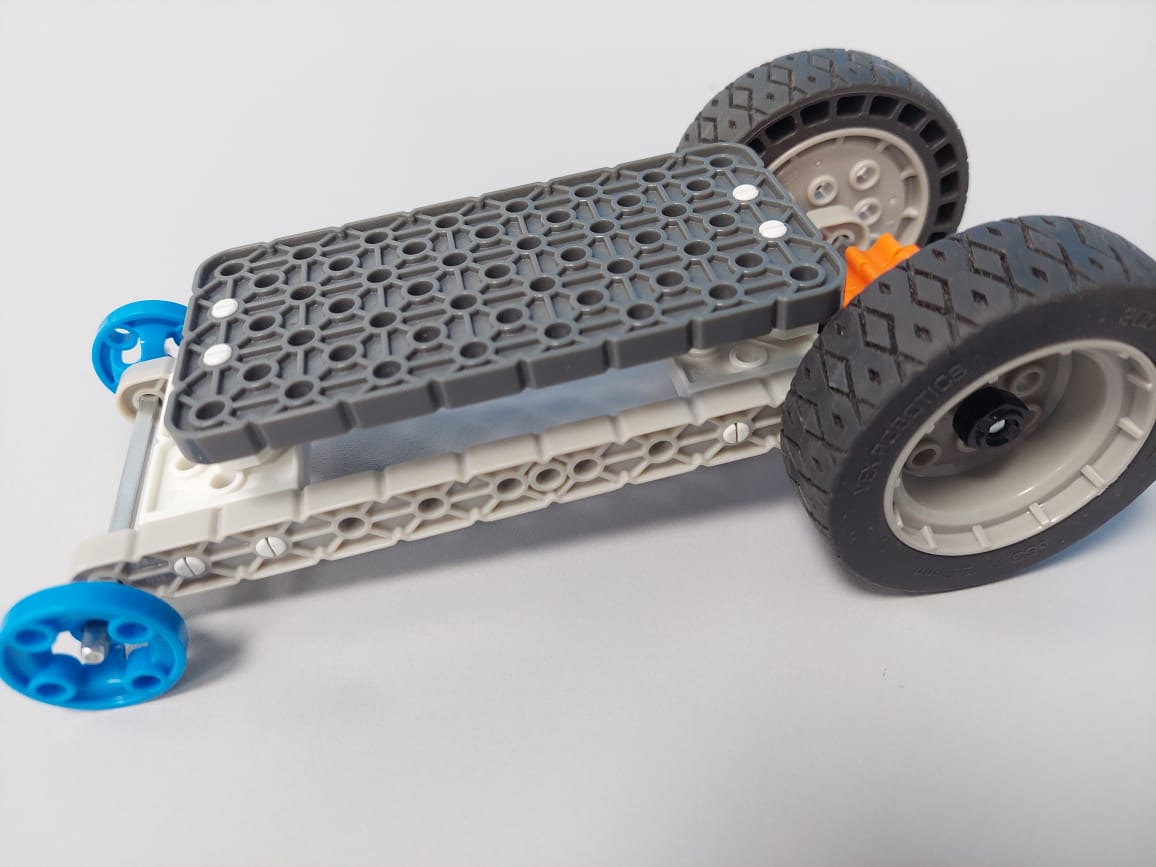 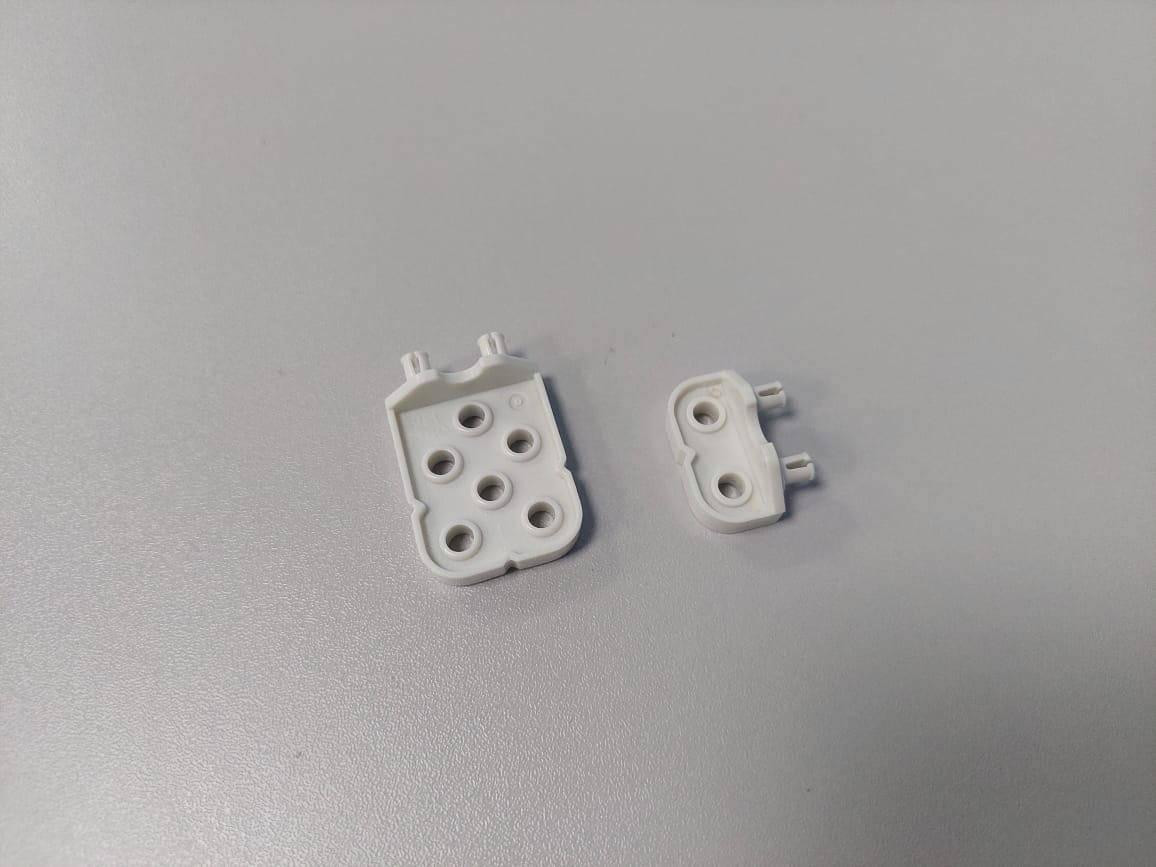 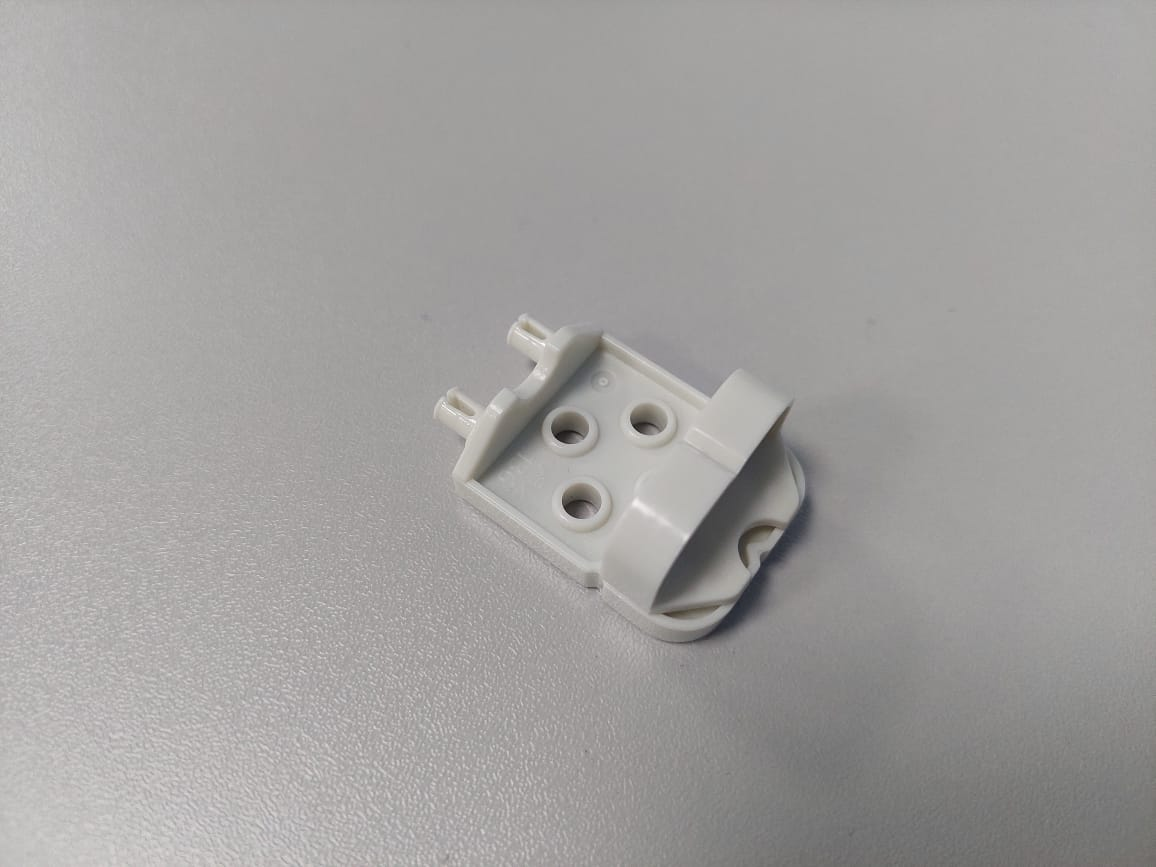 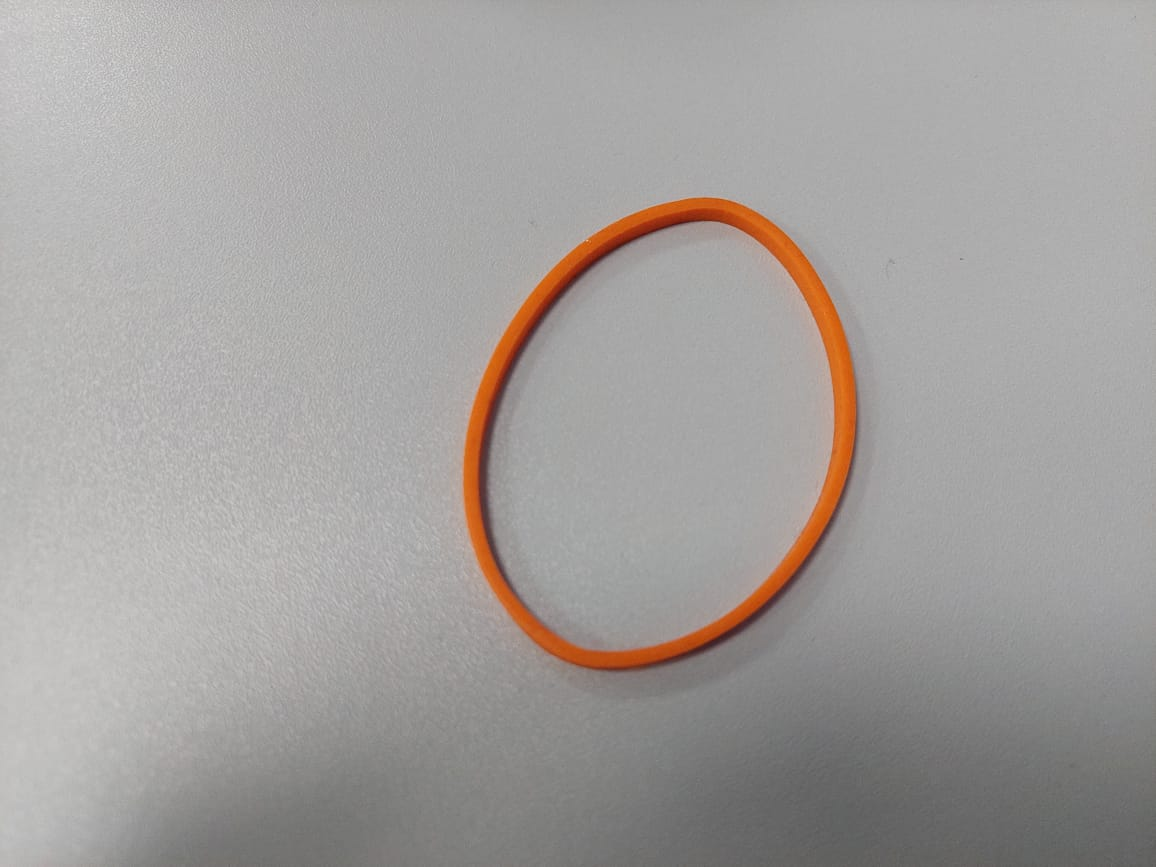 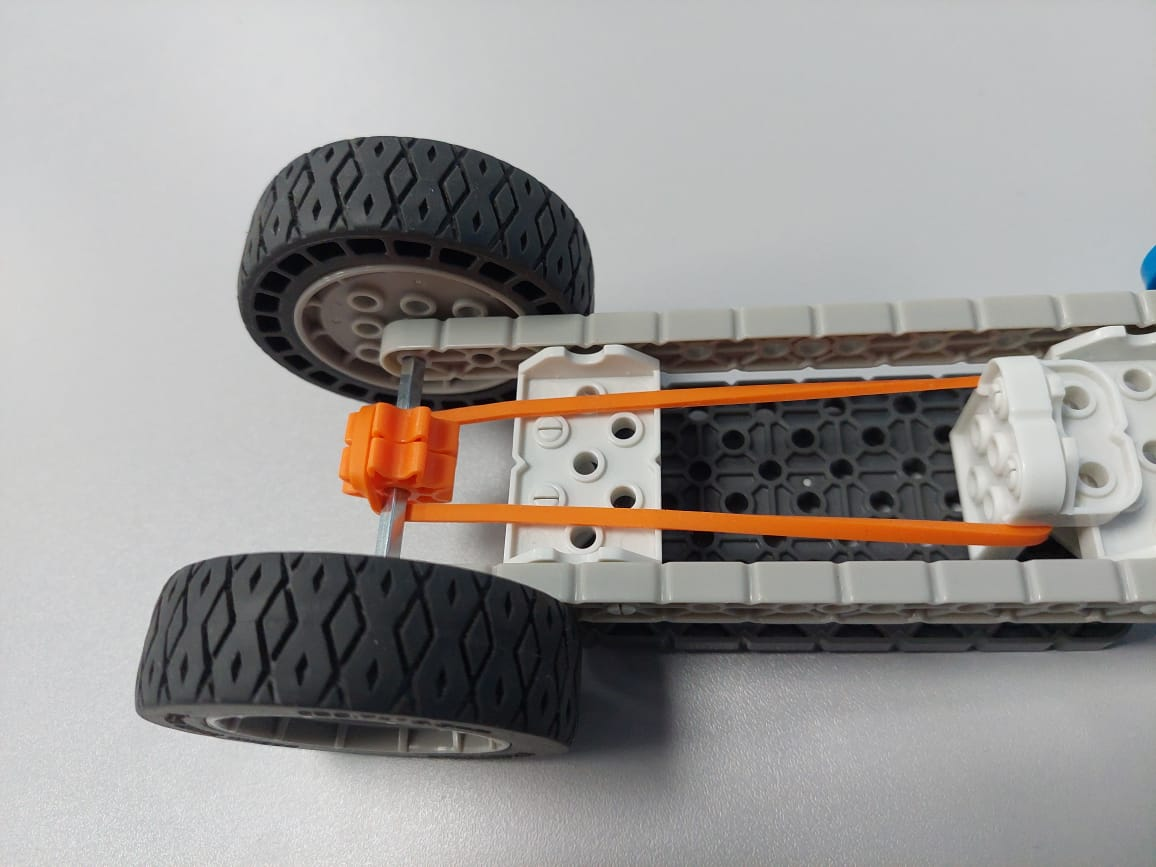 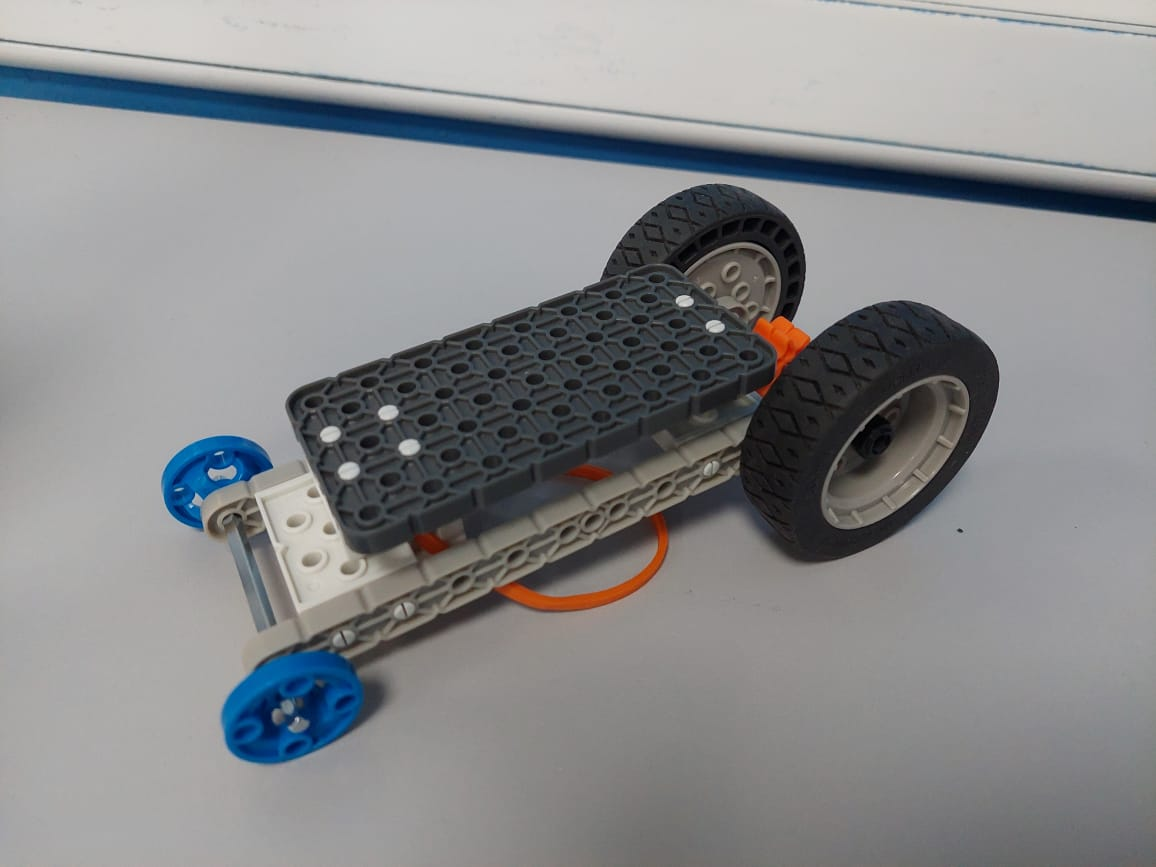